아버지께 참되게 예배하는 자들은 영과 진리로 예배할 때가 오나니 곧 이때라 아버지께서는 자기에게 이렇게 예배하는 자들을 찾으시느니라
[요 4:23]
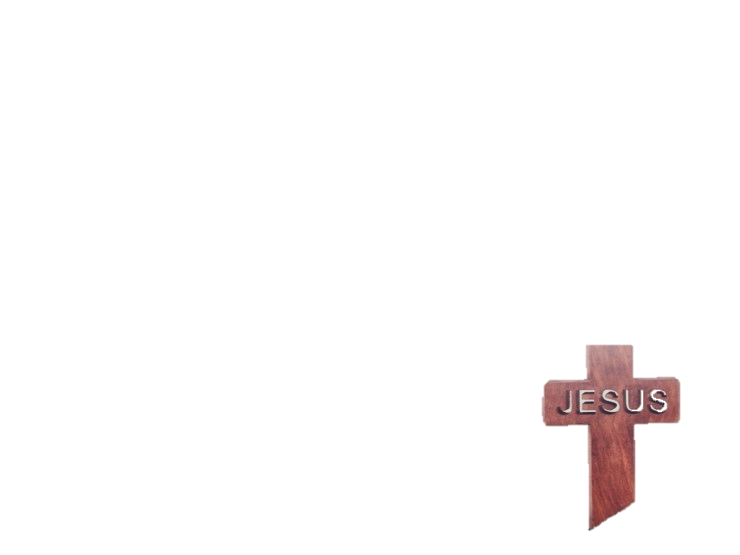 Yet a time is coming and has now come when the true worshipers will worship the Father in spirit and truth, for they are the kind of worshipers the Father seeks.
[John 4:23]
예배의 부름
Call to Worship
박상도 목사
Rev. Sang Do Park
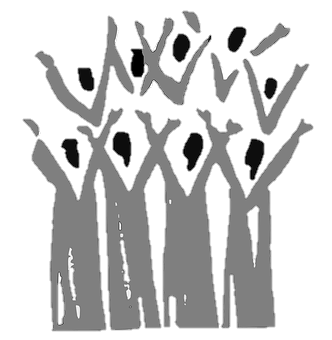 다함께 찬양
Praise & Worship
아이노스 찬양단
Ainos
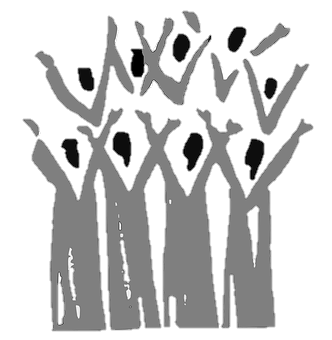 해가 뜨는 데부터
해가 뜨는 데부터
해가 지는 데까지
주의 아름다움은 끝이 없고
낮은 자의 하나님
이 땅을 두루 살피며
주의 공의와 사랑을 보게 하시리라
해가 뜨는 데부터 해가 뜨는데까지
주의 아름다움을 찬양하고
천한 자의 하나님
이 땅을 두루 살피며
주의 선함과 인자를 보게 하시리라
주의 날에 우린 주의 자랑되어
주와 함께 아름다움 세워가리라
주의 사랑은 끝이 없고
주의 자비는 영원하며
시작에서 끝까지 한결같네
주의 사랑은 끝이 없고
주의 자비는 영원하며
시작에서 끝까지 한결같네
그 사랑
어둔날 다 지나고
어둔 날 다 지나고 그가 빛을 발하리쓰러져 가는 우리 영혼 주가 붙잡아 주시리우린 쉬지 않으리 이 길에 끝이 있으니한 걸음 한 걸음 주와 함께 걸으리
우리의 걸음이 끝나는 그 날매 순간 함께 하신 이 우릴 안아주시리더 이상 눈물 없으리 당신의 그 나라 안에서이제 영원히 주 품 안에서 우리 찬양하겠네
우리 가는 이 길 세상이 미련하다 해도우리는 주가 보여주신 그 한 소망 있으니어둠의 조각조차 그곳에 발 들이지 못해당신의 나라에 우리 영원히 거하네
우리 가는 이 길 세상이 미련하다 해도우리는 주가 보여주신 그 한 소망 있으니어둠의 조각조차 그곳에 발 들이지 못해당신의 나라에 우리 영원히
해가 뜨는 아침 밝았네 (10000 Reasons)
송축해 내 영혼 내 영혼아
거룩하신 이름
이전에 없었던 노래로
나 주님을 경배해
해가 뜨는 새 아침 밝았네
이제 다시 주님 찬양
무슨 일이나 어떤 일이 내게 놓여도
저녁이 올 땐 나는 노래해
노하기를 더디하시는 주
그의 크신 사랑 넘치네
주의 선하심 내가 노래하리
수많은 이유로 나 노래해
송축해 내 영혼 내 영혼아
거룩하신 이름
이전에 없었던 노래로
나 주님을 경배해
주의나라
높은 산들이 낮아지고
험한 길이 평탄해지고
골짜기가 메워지는
새로운 하늘과 땅이
우리 가운데 소망으로
자리 잡아 꿈을 꾸게 해
불합리한 현실 속에서
주의 사랑을 외치게해
이 땅 가운데
이뤄지리 우릴 통해
주가 일 하시네
주의 나라 주의 뜻이
이 땅 가운데
이뤄지리 우릴 통해
주가 일 하시네
주의 나라 주의 뜻이
이 땅 가운데
이뤄지리 우릴 통해
주가 일 하시네
밤이나 낮이나
나의 소망 되신 주 
주를 바라봅니다
다시 오실 나의 왕
주를 기다립니다.
밤이나 낮이나 어제나 오늘도
영원히 주만 찬양해
괴롭고 슬플때 낙망하여 넘어져도
언제나 주만 찬양하겠네
주 이름 찬양 Blessead be your name
주 이름 찬양 풍요의 강물 흐르는 
부요한 땅에 살 때에 주님 찬양해
​주 이름 찬양 거치른 광야와 같은 
인생 길 걸어 갈 때도 주님 찬양해
주 이름 찬양 햇살이 나를 비추고
만물이 새롭게 될 때 주님 찬양해
​주 이름 찬양 가는 길 험할 지라도
고통이 따를 지라도 주님 찬양해
모든 축복 주신 주님 찬양하리
어둔 날이 다가와도 난 외치리
​주의 이름을 찬양해 주의 이름을 
주의 이름을 찬양해 영화로운 주 이름 찬양
주님은 주시며 주님은 찾으시네
내 맘에 하는 말 주 찬양합니다
춤추는 세대 (Dancing generation)
자비 춤추게 하네
모든 것 다해 찬양해
춤을 추며 자비 감사해
주 영광 외치게 하네
온 땅에서 주 높이며
주의 영광 소리쳐 찬양해
넘쳐흐르는 용서 받은 영혼
이제 주를 보네
우린 멈출 수 없어
우리는 춤추는 세대 되리
주 크신 자비로 춤추리라
주의 자비로
주 영광 외치는 세대되리
놀라운 주 영광 외치리라
주의 영광을
주 곁에 설 때 까지
내게 주어진 삶이 한없이 버거워
또 의심하며 마음 흔들려도
내게 주어진 삶은 주님의 것이라
그 믿음으로 이길을 걸으리
그 나라 주가 맡기셨으니
주 내게 말씀 한대로
순종하며 세상이 주를 보게 하리
그 나라 주가 맡기셨으니
부르신 자리 섬기며
주만 예배하리
주 곁에 설때까지
기도
Prayer
송국현 집사
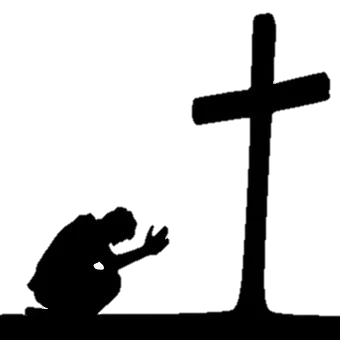 봉헌 & 특송
Offering & Offertory
주를 위한 이곳에
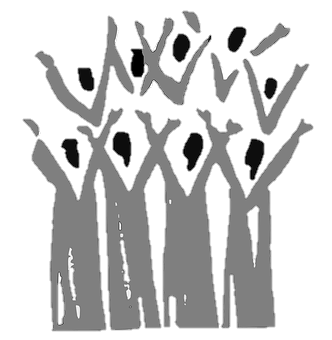 주를 위한 이곳에  (This place for God)
주를 위한 이곳에
예배하는 자들 중에
그가 찾는 이 없어
주님께서 슬퍼하시네
주님이 찾으시는
그 한 사람 그 예배자
내가 그 사람 되길
간절히 주께 예배하네
주 은혜로 이곳에 서 있네
주 임재에 엎드려 절하네
그 어느 것도 난 필요 없네
주님만 경배해
봉헌기도
Prayer of Offering
박상도 목사
Rev. Sang Do Park
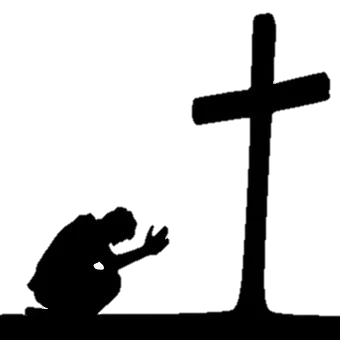 광고
Announcement
박상도 목사
Rev. Sang Do Park
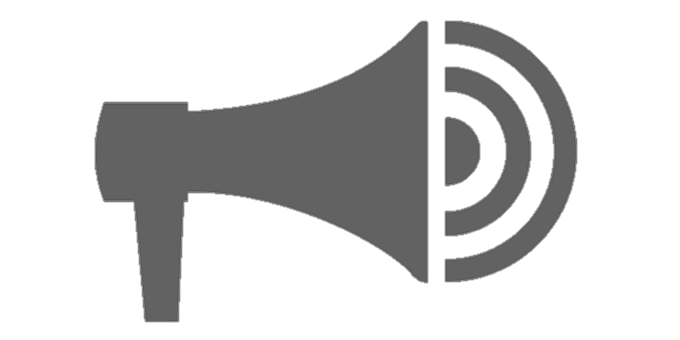 광고
Announcement
환영 :: 교회에 처음 나오신 분들을 주님의 이름으로 환영합니다.
설파티 :: 1월 22일에는 설파티로 모이겠습니다.
사무년회 :: 1월29일 주일에는 사무년회로 모이겠습니다.
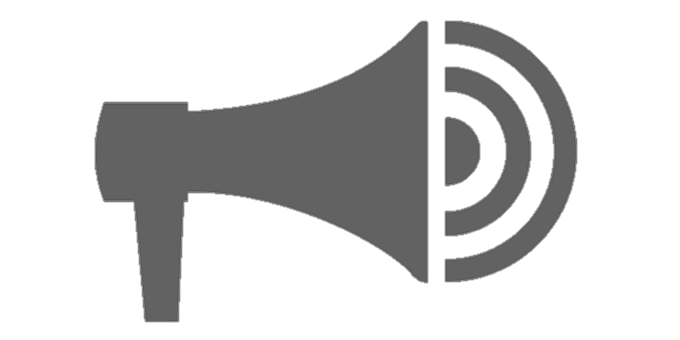 생일 축복송 –
Blessing
아주 먼 옛날 하늘에서는 
당신을 향한 계획 있었죠
하나님께서 바라보시고 
좋았더라고 말씀하셨네
생일 축복송
Blessing
이 세상 그 무엇보다 귀하게 
나의 손으로 창조하였노라
내가 너로 인하여 기뻐하노라 
내가 너를 사랑하노라
생일 축복송
Blessing
사랑해요 축복해요 
당신의 마음에 우리의 
사랑을 드려요
축복송
Blessing
너는 시냇가에 심은 나무라
하나님의 사랑 안에 믿음뿌리 내리고
주의 뜻대로 주의 뜻대로 항상 살리라
성경봉독
Scripture Reading
누가복음 10:25-37절
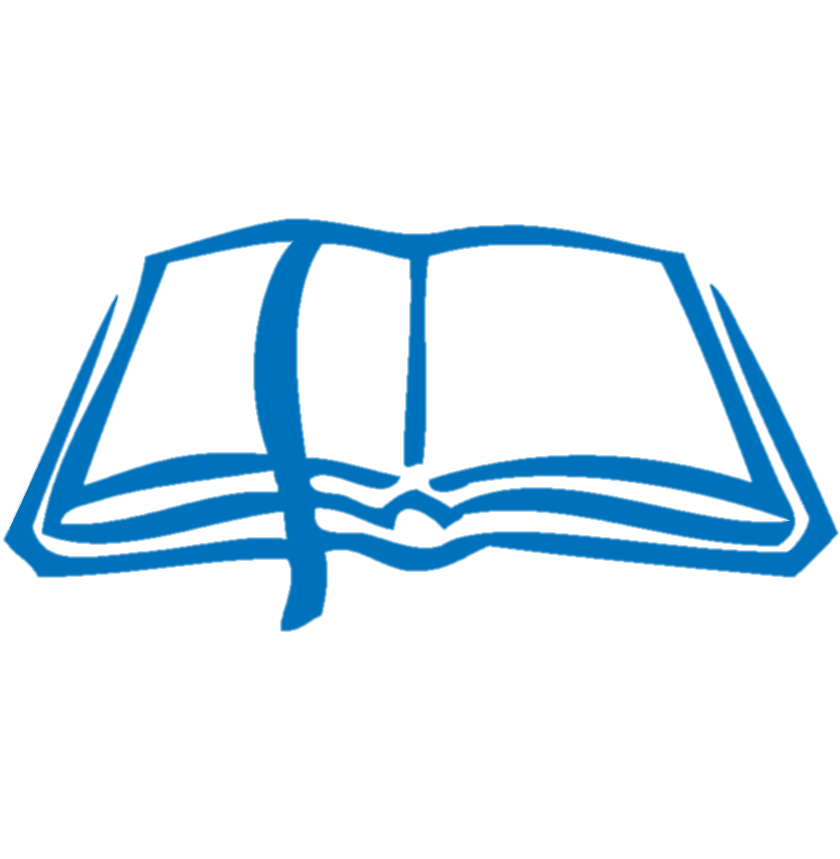 서혜승 자매
10:25 어떤 율법교사가 일어나 예수를 시험하여 이르되 선생님 내가 무엇을 하여야 영생을 얻으리이까
10:26 예수께서 이르시되 율법에 무엇이라 기록되었으며 네가 어떻게 읽느냐
10:27 대답하여 이르되 네 마음을 다하며 목숨을 다하며 힘을 다하며 뜻을 다하여 주 너의 하나님을 사랑하고 또한 네 이웃을 네 자신 같이 사랑하라 하였나이다
10:28 예수께서 이르시되 네 대답이 옳도다 이를 행하라 그러면 살리라 하시니
누가복음
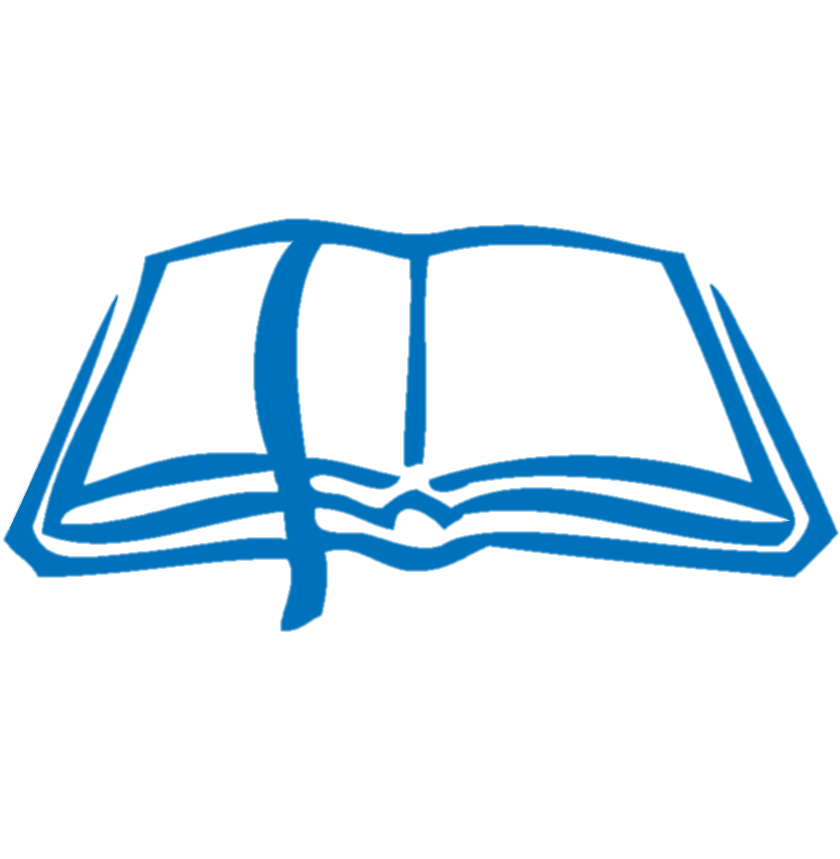 10:29 그 사람이 자기를 옳게 보이려고 예수께 여짜오되 그러면 내 이웃이 누구니이까
10:30 예수께서 대답하여 이르시되 어떤 사람이 예루살렘에서 여리고로 내려가다가 강도를 만나매 강도들이 그 옷을 벗기고 때려 거의 죽은 것을 버리고 갔더라
10:31 마침 한 제사장이 그 길로 내려가다가 그를 보고 피하여 지나가고
10:32 또 이와 같이 한 레위인도 그 곳에 이르러 그를 보고 피하여 지나가되
누가복음
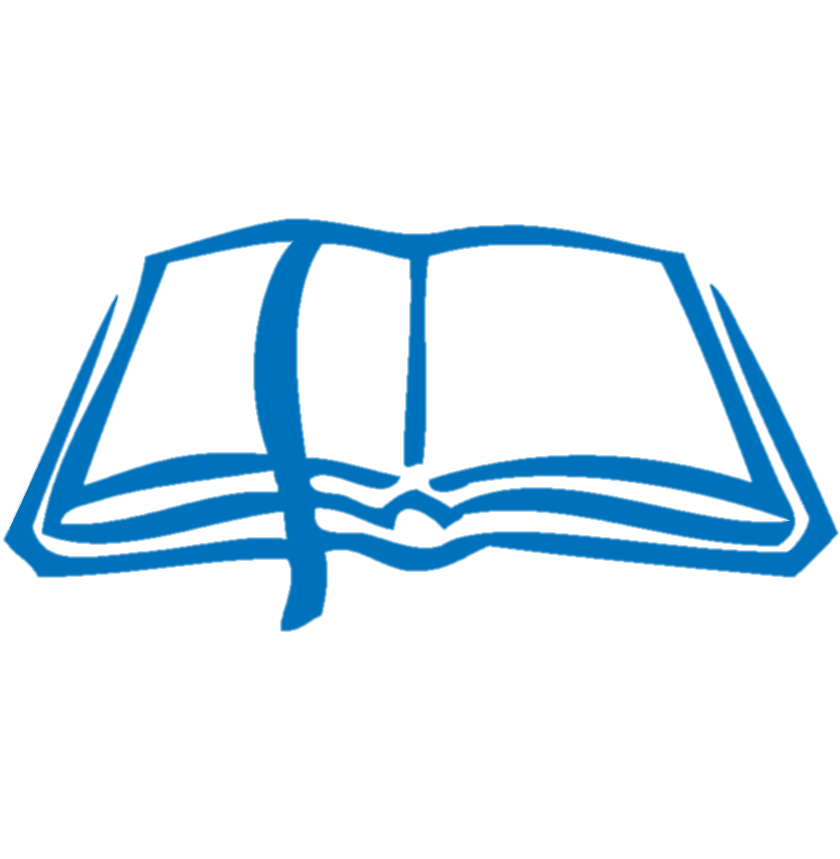 10:33 어떤 사마리아 사람은 여행하는 중 거기 이르러 그를 보고 불쌍히 여겨
10:34 가까이 가서 기름과 포도주를 그 상처에 붓고 싸매고 자기 짐승에 태워 주막으로 데리고 가서 돌보아 주니라
10:35 그 이튿날 그가 주막 주인에게 데나리온 둘을 내어 주며 이르되 이 사람을 돌보아 주라 비용이 더 들면 내가 돌아올 때에 갚으리라 하였으니
누가복음
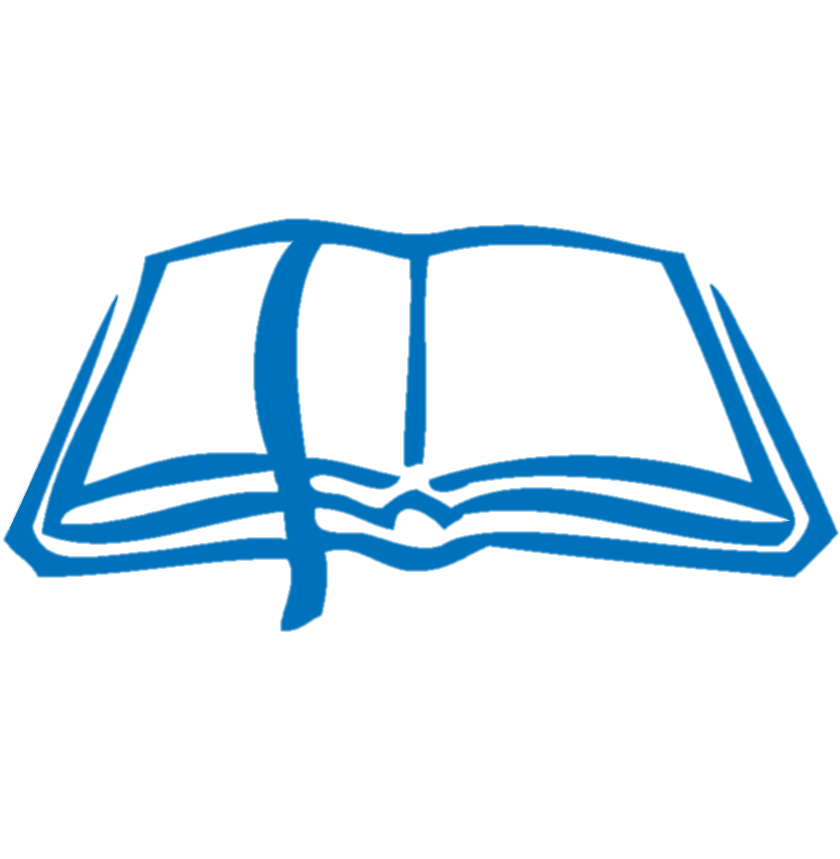 10:36 네 생각에는 이 세 사람 중에 누가 강도 만난 자의 이웃이 되겠느냐
10:37 이르되 자비를 베푼 자니이다 예수께서 이르시되 가서 너도 이와 같이 하라 하시니라
누가복음
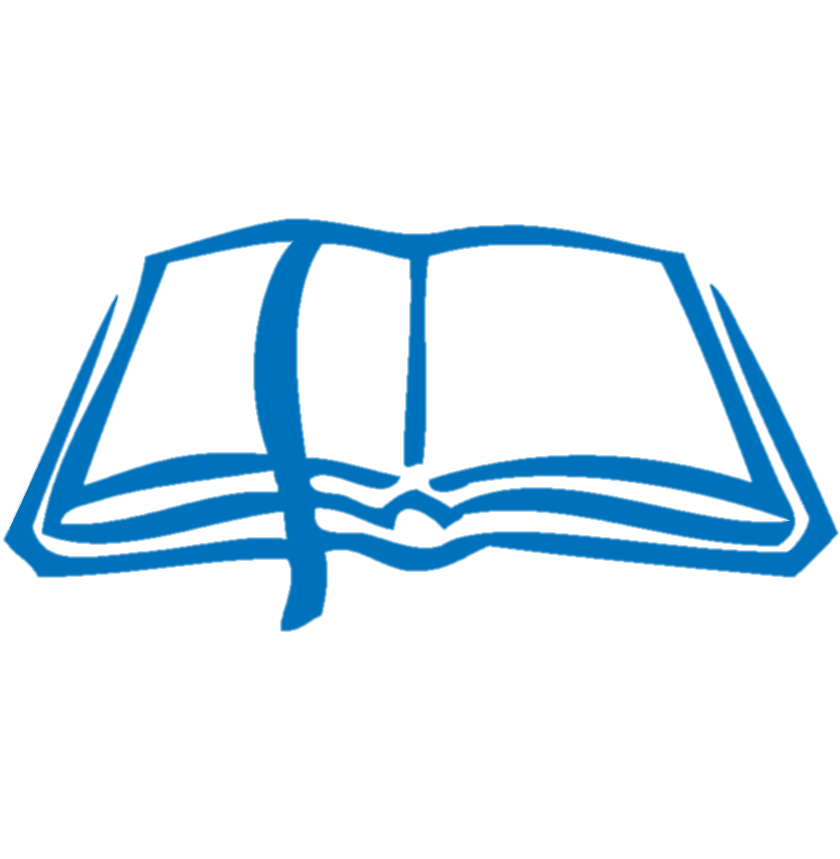 예수님을 만난 사람들 14
너도 이와 같이 하라 (눅10:25-37절)
박상도 목사
여는 말
0. 낭만이 없어서일까?
죽어도 좋아
영생
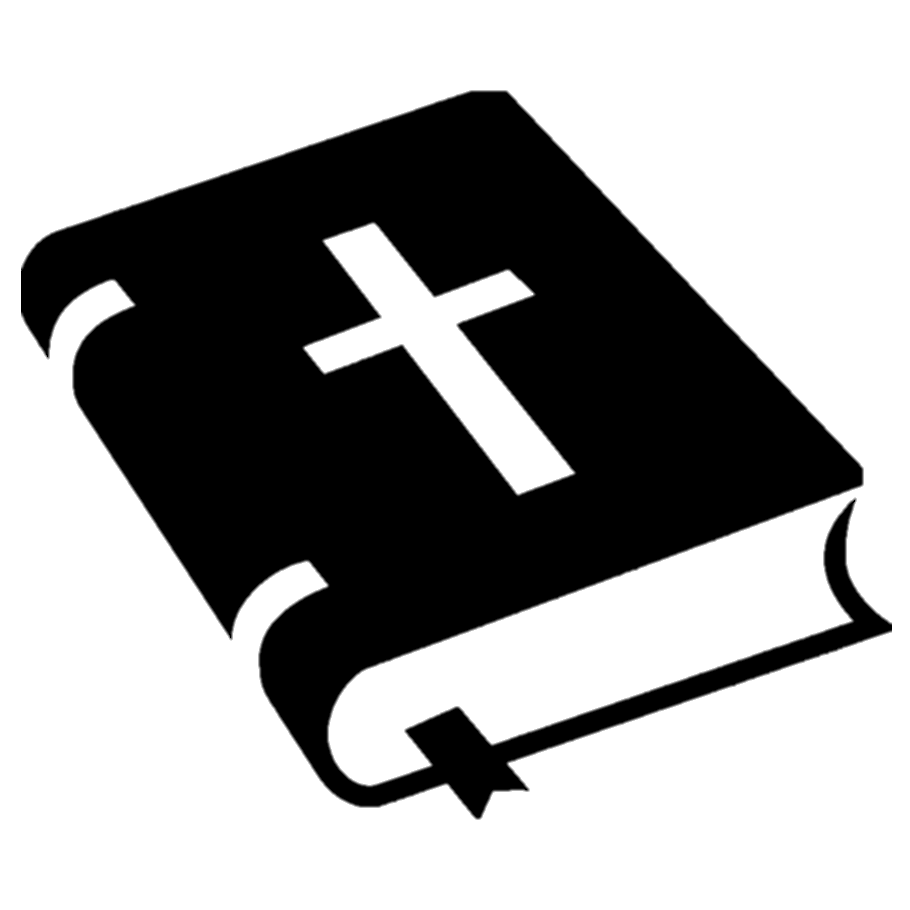 1. 예수께 나아온 율법교사
율법교사
율법교사의 세 가지 의무
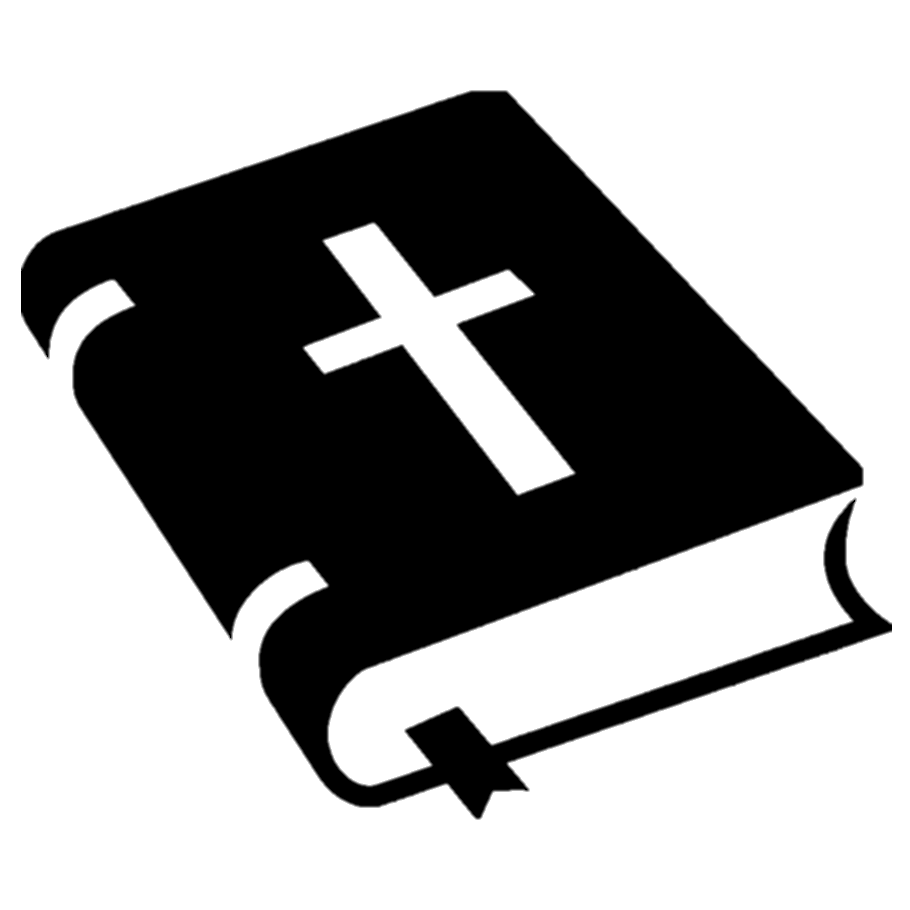 2. 영생에 관한 질문
예수를 시험하여(25)
내가 무엇을 하여야 영생을 얻으리이까?(25)
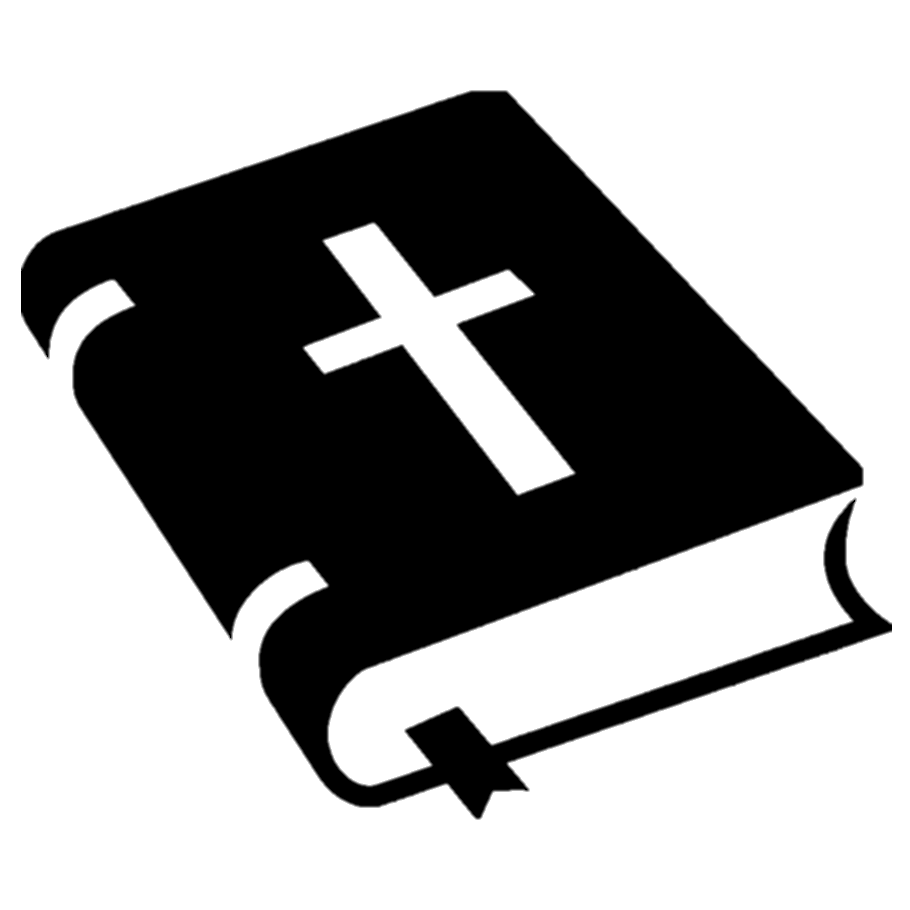 3. 예수님의 첫 번째 질문
네가 어떻게 읽느냐?(26)
내 이웃이 누구니이까?(29)
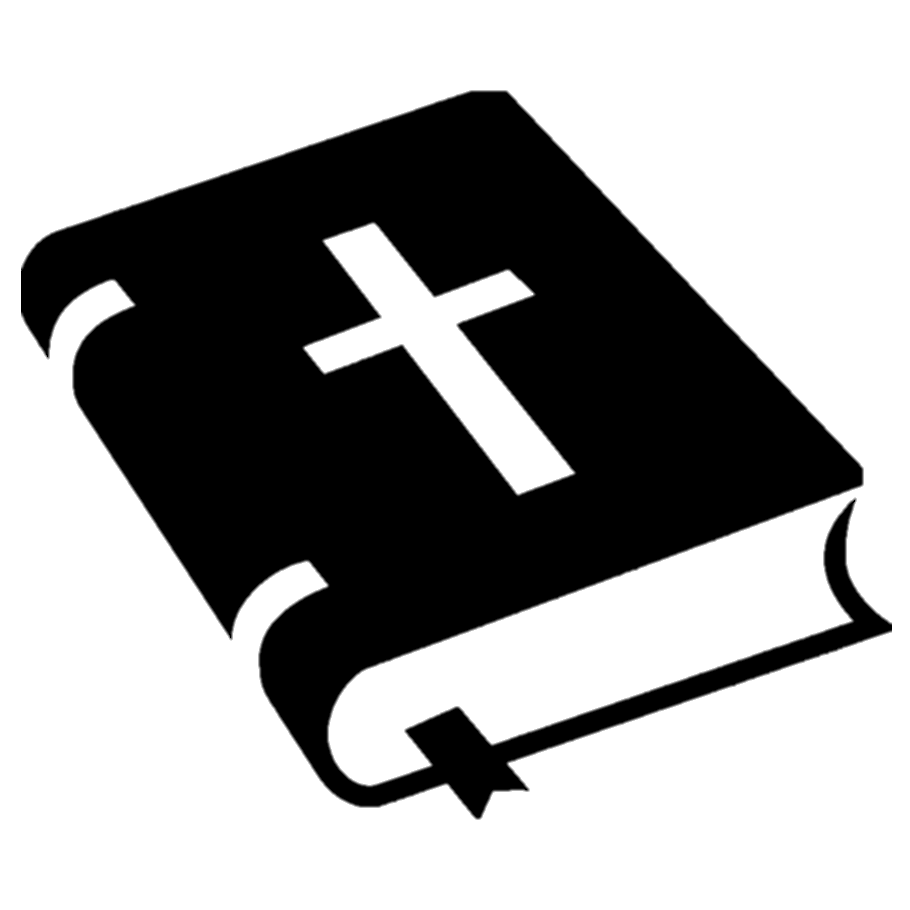 4. 예수님의 비유
강도 만난 자(30-32)
사마리아 사람(33)
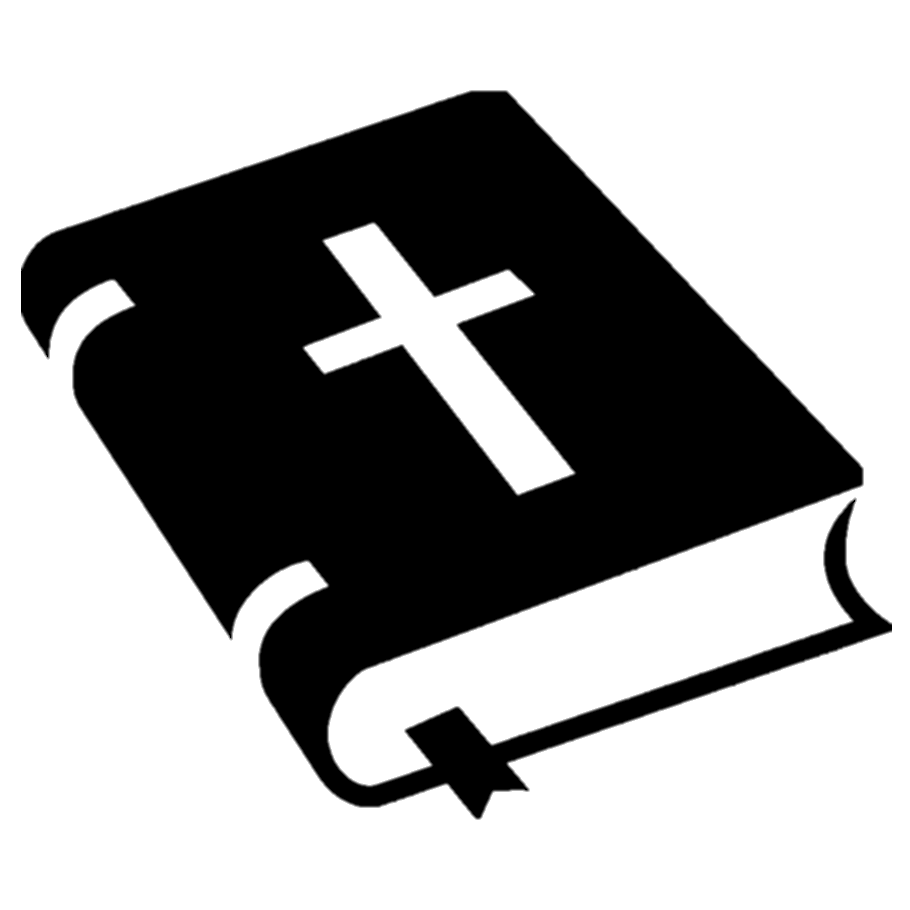 5. 누가 강도 만난 자의 이웃이 되겠느냐?(36)
누가 강도 만난 자의 이웃이 되겠느냐(36)
가서 너도 이와 같이 하라(37)
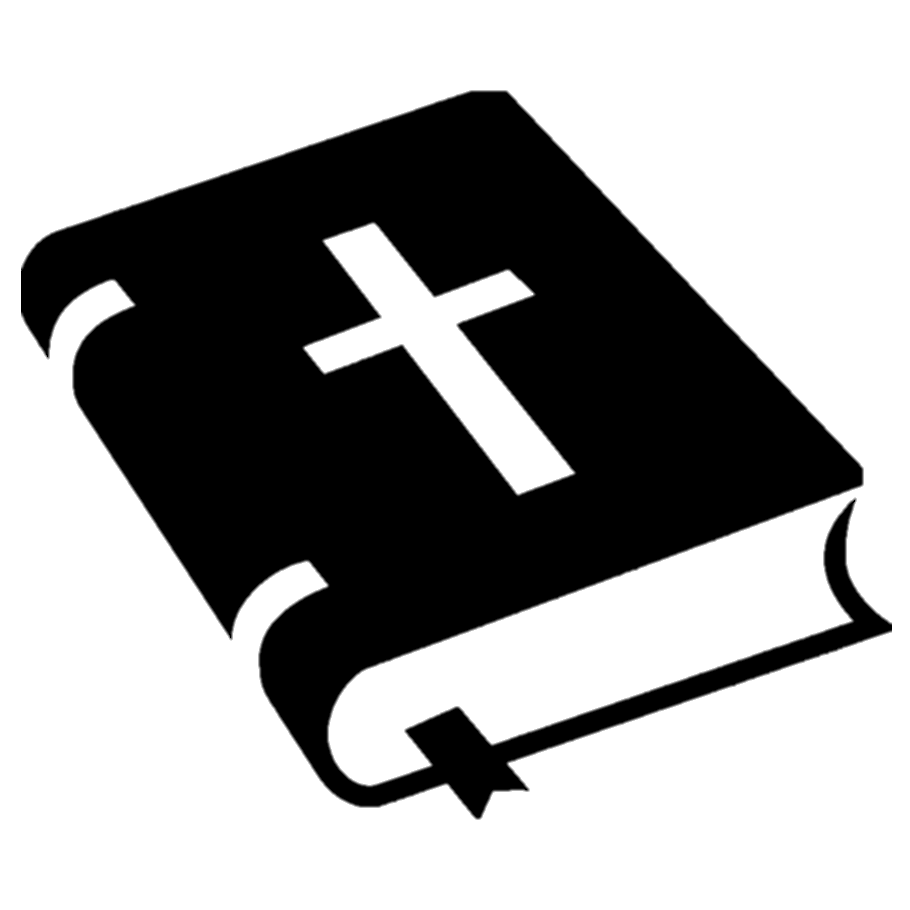 맺는 말
0. 너도 이와 같이 하라
무엇을 하여야 영생을 얻으리이까?
거듭나야 한다.
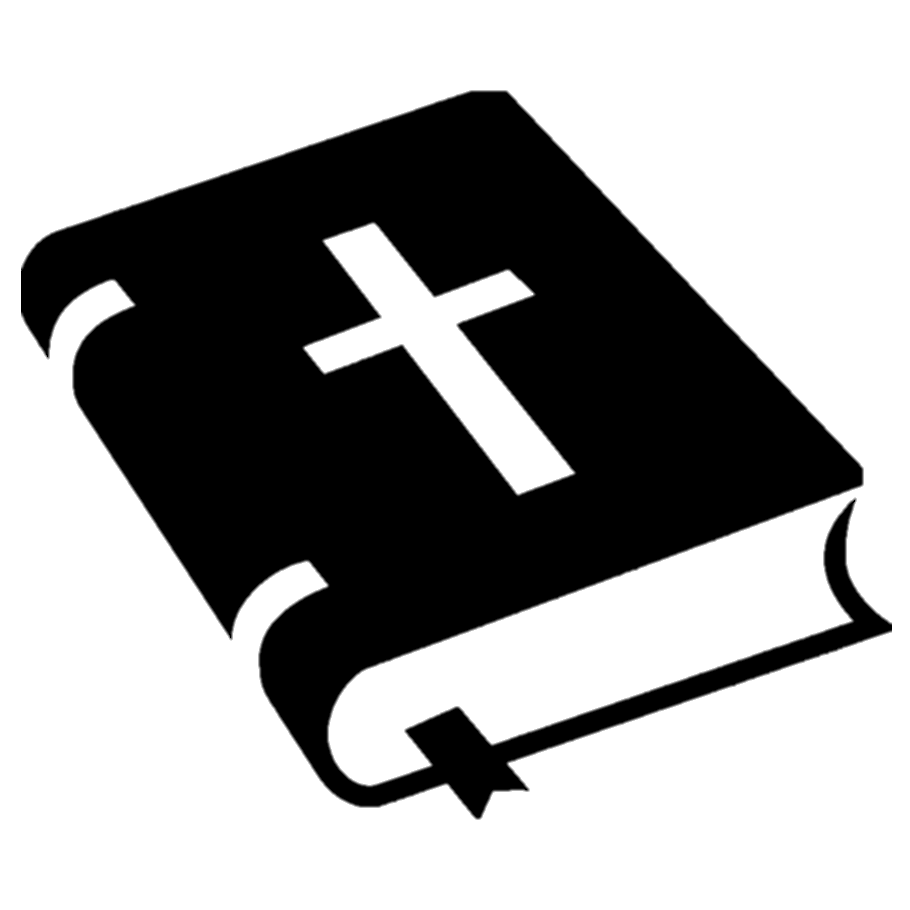 파송찬양
Sacrifice Praise
부르신 곳에서
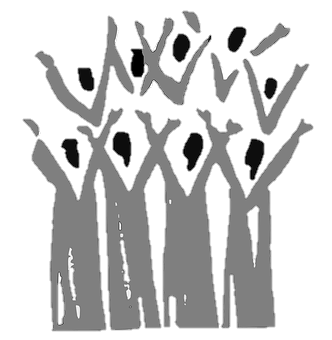 사랑과 진리의 한줄기 빛 보네
내 몸을 감싸며 주어지는 평안함
그 사랑을 느끼네
부르신 곳에서 나는 예배하네
어떤 상황에도 나는 예배하네
내가 걸어갈 때 길이 되고
살아갈 때 삶이 되는 그곳에서
나는 예배하네
내가 걸어갈 때 길이 되고
살아갈 때 삶이 되는 그곳에서
예배하네
축도
Benediction
박상도 목사
Rev. Sang Do Park
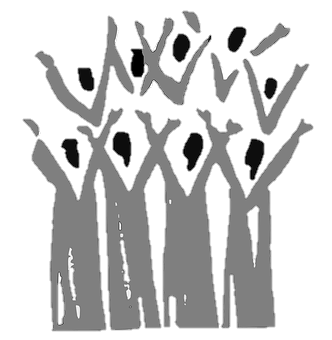 성도간 교제
Refreshment
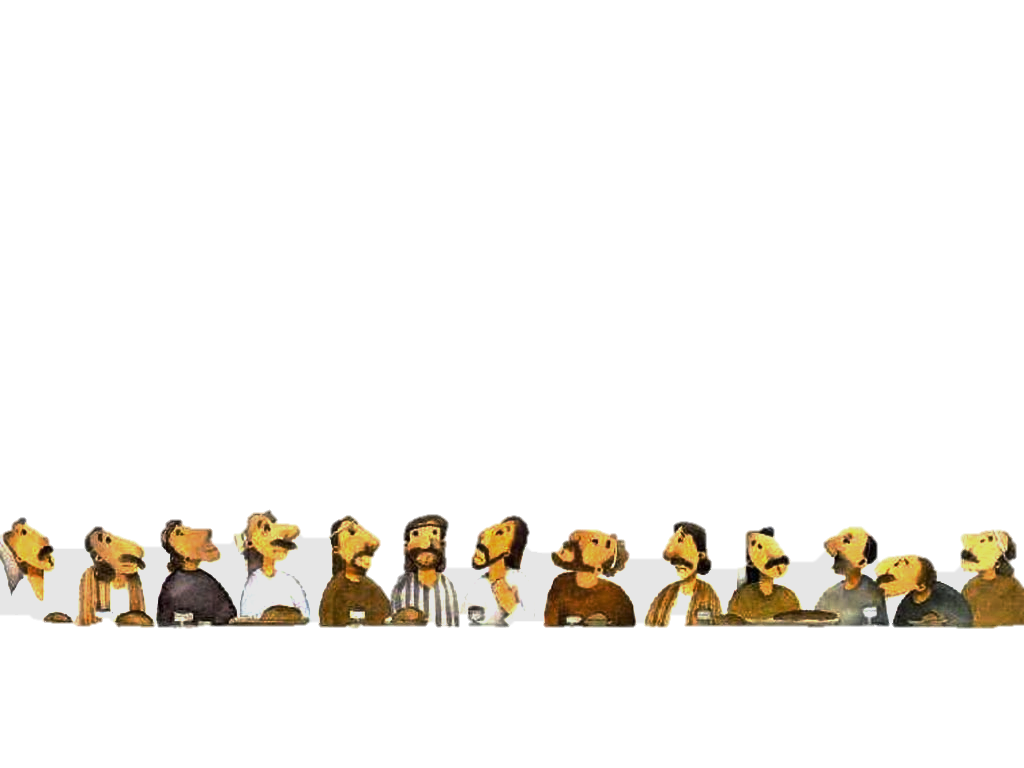